Convenios Nacionales(15 julio 2024)
Resolución Rectoral 2587 de 2019: Reglamenta la celebración de Convenios Nacionales de la Universidad Militar Nueva Granada.
El proceso de celebración de Convenios Nacionales:

Se orienta y realiza a través de la División de Extensión y Proyección Social (con excepción de los de Ciencia, Tecnología e innovación que son exclusivos de la Vicerrectoría de Investigaciones).

Aplica a todas las sedes y dependencias de la Universidad.
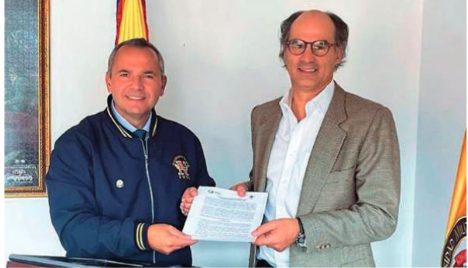 Firma Convenio Marco Asociación Colombiana de Minería
Fuente: División de Extensión y Proyección Social
206 Convenios Nacionales vigentes
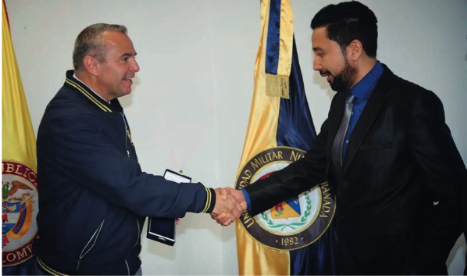 Firma Convenio Marco Fundación Internacional de Educación “Elyon Yireh”
Fuente: División de Extensión y Proyección Social